Numeracy
Addition
Today…
Learning Intention – We are recapping how to use different methods to work out addition sums.

Success Criteria –
I understand the different methods I can use to solve addition problems.
I can use different methods to solve addition problems.
Recap of Methods
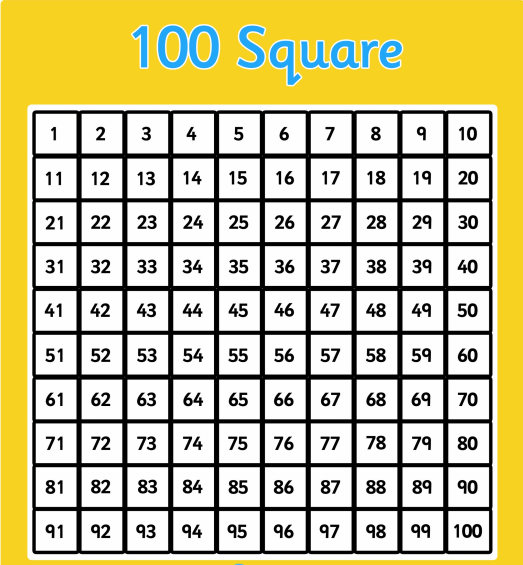 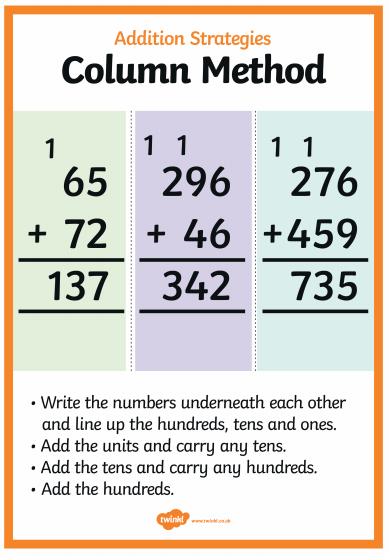 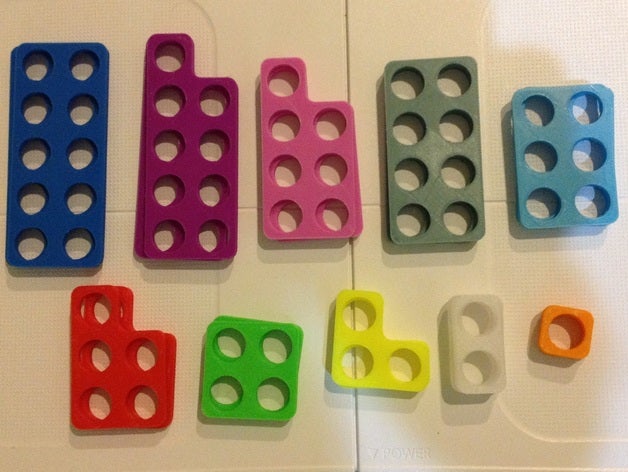 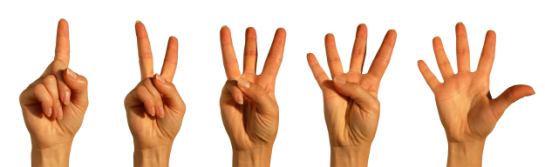 This Photo by Unknown Author is licensed under CC BY-SA
Remember the methods in the slide before…
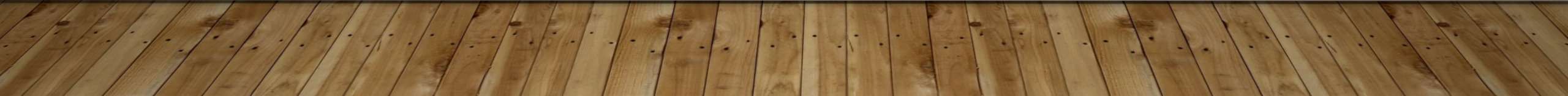